«Как уберечь ребенка от компьютерной зависимости»
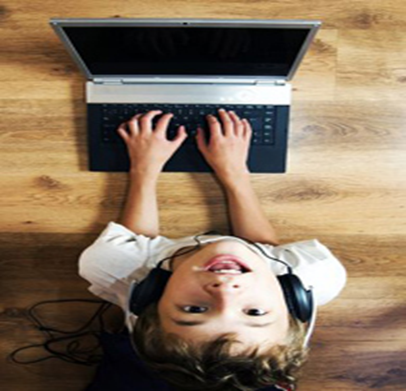 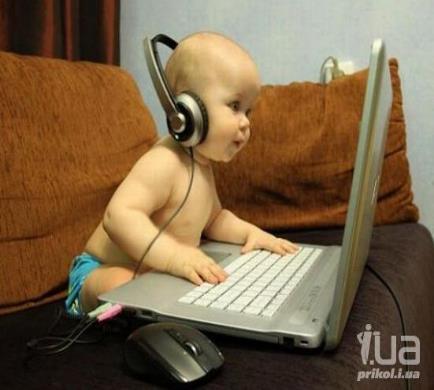 Плюсы современной компьютеризации :
1) развитие у детей важнейших операций мышления: обобщения и классификации
2) улучшение памяти и внимания
3) развивают и детский интеллект, и зрительно-моторную координацию 
4) Интернет предлагает образовательный и полезный опыт, делает содержание усваиваемого материала значимым и ярким, что не только ускоряет запоминание, но и делает его осмысленным и долговременным. 
5) работа на нем обучает детей новому более простому способу получения и обработки информации. 
Вывод:таким образом, тот интерес, который вызывают занятия на компьютере, лежит в основе формирования познавательной мотивации, множества интеллектуальных навыков.
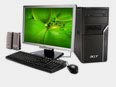 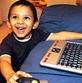 Почему формируется компьютерная зависимость? 
Первое и необходимое условие формирования любой зависимости – чувство внутренней тревоги и чувство неудовлетворенности. Есть два пути для выхода из состояния тревоги: человек либо становится агрессивным, либо стремиться «уйти». А уйти можно в алкоголизм, наркоманию, религиозные секты, наконец, в игру…  
Второе условие формирования игровой зависимости – удовольствие.
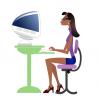 В «группу риска» попадают:
1.Подростки, полагающие, что от них мало, что зависит в жизни. Необходимо воспитывать в детях ответственность, настойчивость, решительность. 
2.Подростки с низкой самооценкой, которые с помощью игры стремятся самоутвердиться. Повышайте самооценку ребенка, чаще его хвалите, помогите быть успешным. 
3.Подростки с высокой степенью внушаемости (т.е. готовностью подчиниться чужой воле), подростки, которым не хватает самостоятельности, решительности. Воспитывайте в ребенке самостоятельность, критичность к рекламе, поощряйте инициативу.
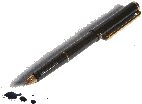 4.Если ребенок не контактен, у него мало друзей, часто бывает одинок. Такие дети часто компенсируют недостаток реального общения виртуальным. Таким детям необходима помощь в налаживании реальных отношений. 
5.Дети, мечтающие стать лидерами, но так и не ставшие ими. Именно они могут сутками просиживать за компьютером, воображая себя властителями галактик. Им непременно необходимо помочь реализовать их потенциал: поддерживать любые их начинания, развивать их таланты и способности.
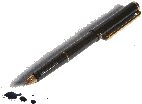 Признаки зависимости
увеличение интервала времени, проводимого за компьютером;
потеря интереса к происходящему вокруг,
нарушения сна,
часты резкие перепады настроения,
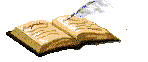 неадекватное поведение в ответ на предложение выключить компьютер - вплоть до скандала,
у ребенка практически нет реальных друзей, зато много виртуальных;
он не способен спланировать окончание сеанса работы или игры; 
расходует (или требует) значительные суммы денег на постоянное обновление как программного обеспечения (в том числе игр), так и устройств компьютера;
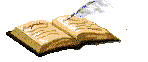 ребенок вас обманывает, пропускает школу, чтобы посидеть за компьютером, стал хуже учиться, потерял интерес к школьным предметам;
во время игры подросток начинает разговаривать сам с собой или с персонажами игры так, будто они реальны; 
ребенок становится более агрессивным; 
трудно встает по утрам, в подавленном настроении, ощущает эмоциональный подъем только когда садиться за компьютер; 
обсуждает компьютерные проблемы со всеми, хотя бы немного сведущими в этой области людьми.
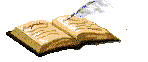 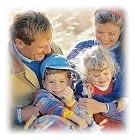 Как уберечь ребёнка 
от компьютерной зависимости?
Уберечь детей от интернет-зависимости можно, если выполнить несколько простых условий. 
Важный момент: эти условия должны выполняться еще до того момента, как ваш ребенок впервые сел за компьютер, а не тогда, когда его уже из сети не вытащить за уши.
1. Находите время для общения с ребенком. Важно, чтобы в семье была доверительная атмосфера. Когда родители сажают своего ребенка за клавиатуру, чтобы он не мешал им заниматься своими делами – они сами распахивают дверь для зависимости.
2. Будьте для ребенка проводником в интернет, а не наоборот. Родители должны быть немного впереди собственного ребенка в области освоения интернета.  Нужно самим показать ребенку все возможности сети - и не только игры и социальные сети.
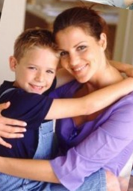 3. Знайте, чем занимается ваш ребенок в сети. Важно не шпионить за под-ростком – он должен иметь право на неприкосновенность личной переписки. Добавьте ребенка в друзья в социальных сетях и поддерживайте общение на просторах интернета. Заодно будете в курсе того, с кем он общается.
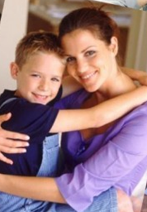 4. Позаботьтесь о досуге ребенка. Если у подростка много интересов и хобби: книги, спорт, музыка, коллекционирование – у него не будет много времени для бесцельного блуждания по сети, да и мотивации использовать интернет в полезных целях будет значительно больше.
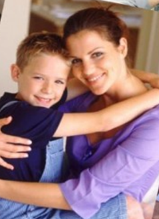 Интернет сам по себе – ни добро, ни зло. Это всего лишь неотъемлемая часть окружающего мира, который становится все более и более цифровым